Отчёт 
об исполнении бюджета 
Ординского 
муниципального района 
за 2019 год
12 апреля 2011 г.
докладчик – начальник управления финансов администрации Ординского муниципального округа А.В.Буторина
1
Отчет представлен во исполнение:
Статьи 264.5 Бюджетного Кодекса РФ 
Статьи 55 Устава Ординского муниципального района
Статьи 45 решения Думы ОМО  от 14.10.2019 № 24 «О бюджетном процессе в Ординском муниципальном округе»
2
Изменения  бюджета Ординского муниципального района на 2019 год и на плановый период 2020 и 2021 годов
3
Изменение доходов бюджета района
тыс. руб.
4
Изменение расходов бюджета района
тыс. руб.
5
Причины изменений расходной части бюджета
6
Основные параметры бюджетамлн.руб.
7
[Speaker Notes: Бюджет Ординского муниципального района на 2014-2016 годы сформирован в рамках трехлетнего бюджета Ординского муниципального района.
Основные характеристики проекта бюджета Ординского муниципального района (районного бюджета) на 2014-2016 годы выглядят следующим образом:
Год                2014 год          2015 год          2016 год
Доходы   416 649,20т.р.  405 462,33т.р.  411 916,23т.р.
Расходы  416 649,20т.р.  405 462,33т.р.  411 916,23т.р.
Дефицит           0                     0                     0
Бюджет района на 2014 -2016 годы сбалансирован.]
Источники внутреннего финансирования дефицита бюджета
тыс. руб.
Дефицит бюджета
 (план) 
- 19 854,7
Профицит бюджета
 (факт) 
10 550,7
Погашение бюджетных кредитов бюджетами сельских поселений  
60,0

Изменение остатков средств на счетах
- 19 794,7
Погашение бюджетных кредитов бюджетами сельских поселений  
60,0

Изменение остатков средств на счетах
10610,7
8
[Speaker Notes: В составе источников финансирования бюджета на 2014 год предусмотрены средства, поступающие от возврата выданных ранее ссуд по программе «Сельский дом» в сумме 0,18 млн. руб.]
Предоставление и погашение бюджетных кредитов за 2019 год
тыс.руб.
9
Муниципальные предприятия
Поступило в доход района  20,4 тыс.руб.
МУП «Центральная районная аптека» - 20,4 тыс. руб.
МП  «Бюро технической инвентаризации» - убыток
10
Структура доходов за 2019 год
11
Сравнительная таблица собственных доходов за 2018-2019 годы, млн. руб.
12
Сравнительная таблица безвозмездных поступлений за 2018-2019 годы, млн. руб.
33,8млн.р.-6,9%
13
Анализ поступления доходов за 2019 год
Млн.руб.
14
Анализ поступления собственных доходов
Тыс.руб.
15
Кассовое исполнение расходов за 2019 год
16
Расходы бюджета
тыс.руб.
17
Основные направления расходов
18
Обеспечение оказания муниципальных услуг
тыс.руб.
19
Межбюджетные трансферты
тыс. руб.
20
Межбюджетные трансферты продолжение
тыс. руб.
21
Дорожный фонд
22
Инвестиционные проекты
тыс. руб.
23
Социальное обеспечение населения
24
Субсидии юридическим лицам
25
Расходы на содержание органов местного самоуправления
тыс. руб.
26
Сравнительный анализ объемов расходов бюджета  млн. руб.
27
Структура расходов бюджета за 2018 год
625033,8
100%
28
Расходы бюджета на социальную сферу
29
Исполнение бюджета в разрезе ГРБС
тыс. руб.
30
Программный бюджет
тыс. руб.
31
Муниципальные программы
тыс.руб.
32
Объем муниципального долга Ординского муниципального района по состоянию на 01.01.2020 года составил 0,0 тыс.руб., в т.ч. по предоставленным муниципальным гарантиям – 0,0 тыс.руб.
33
Просроченная кредиторская задолженность по состоянию на 01.01.2020 г. составляет 1 813,6 тыс. руб. по сельским поселениям, в том числе Ашапское – 560,6 тыс. руб., Карьевское – 848,5 тыс. руб., Красноясыльское – 404,5 тыс. руб.
Задолженность в сумме 1 078,0 тыс. руб.  за теплоснабжение ООО "Уралстройгарант", ООО "ТГС"; в сумме 272,5 тыс. руб. за обслуживание сетей уличного освещения, системы АПС ООО "Пожарный гарнизон"; в сумме 372,1 тыс. руб.  за разработку ПСД на строительство водопровода ОАО «Пермгипроводхоз», предрейсовый осмотр водителей; в сумме 66,1 тыс. руб. приобретение дров ИП Суровцев П.Г., приобретение продуктов питания ИП Шаньгин; в сумме 25,0 тыс. руб. взнос в Совет муниципальных образований.
Причина возникновения: бюджеты поселений поквартально несбалансированны, в связи с этим на расчетных счетах недостаточно  денежных средств для оплаты расходных обязательств, связанных с деятельностью органов местного самоуправления и исполнением полномочий сельских поселений. Наибольшая часть поступлений налогов с физических лиц были запланированы на 3, 4 кварталы текущего года.
34
СПАСИБО
 ЗА ВНИМАНИЕ!
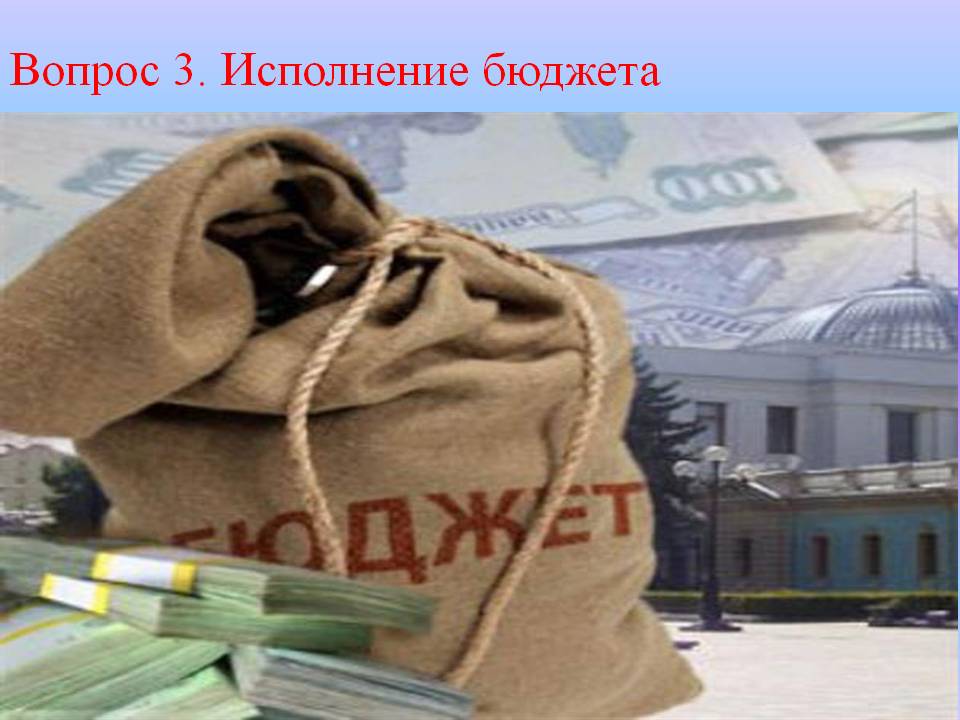 35